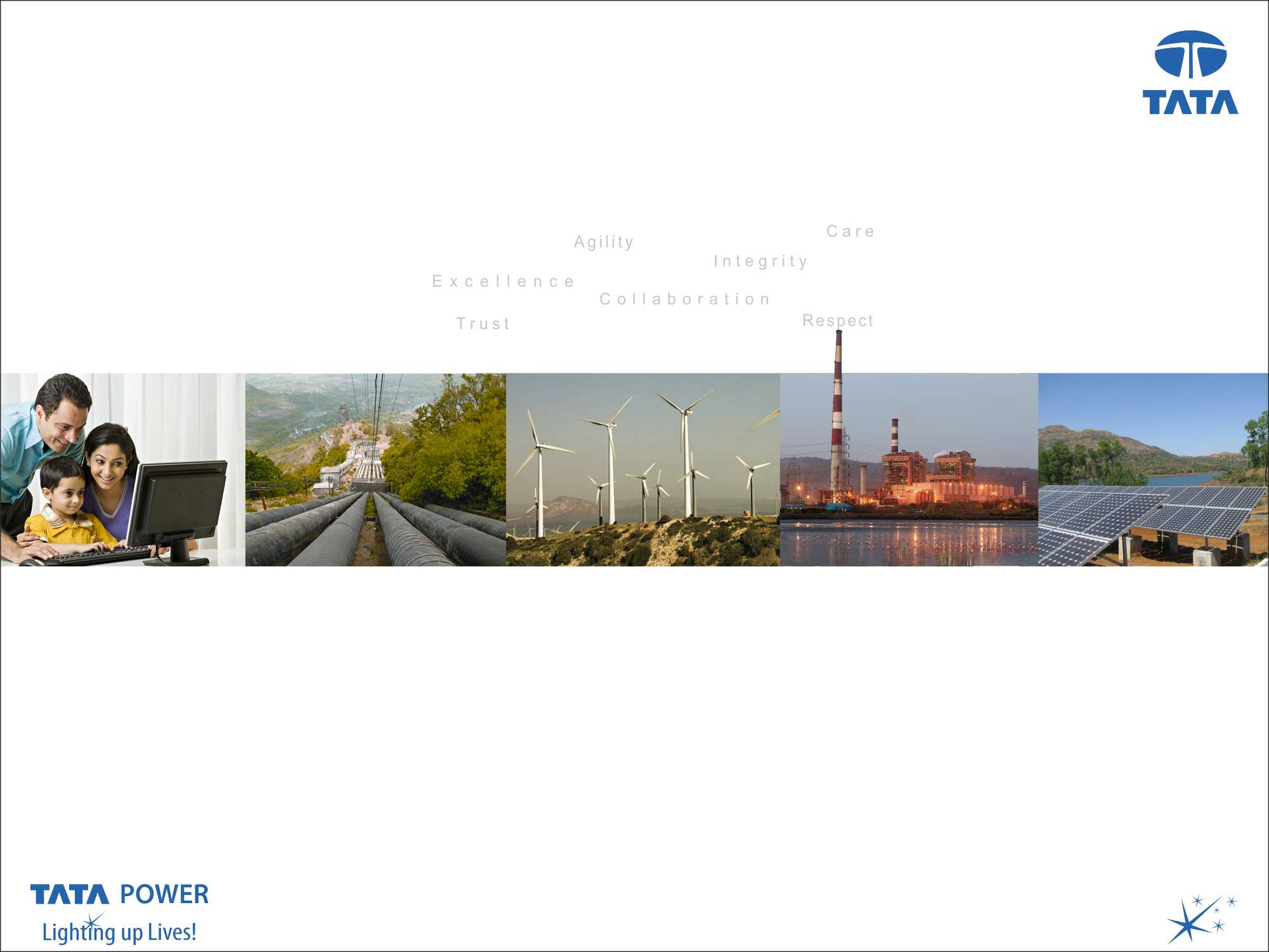 Power Procurement for Industrial Consumers 
 Regulation & Options
Presentation Title ( Arial, Font size 28 )
Date, Venue, etc..( Arial, Font size 18 )
International Ferroalloys Conference
Tata Power Trading Company Ltd
07/09/2018
Agenda
2
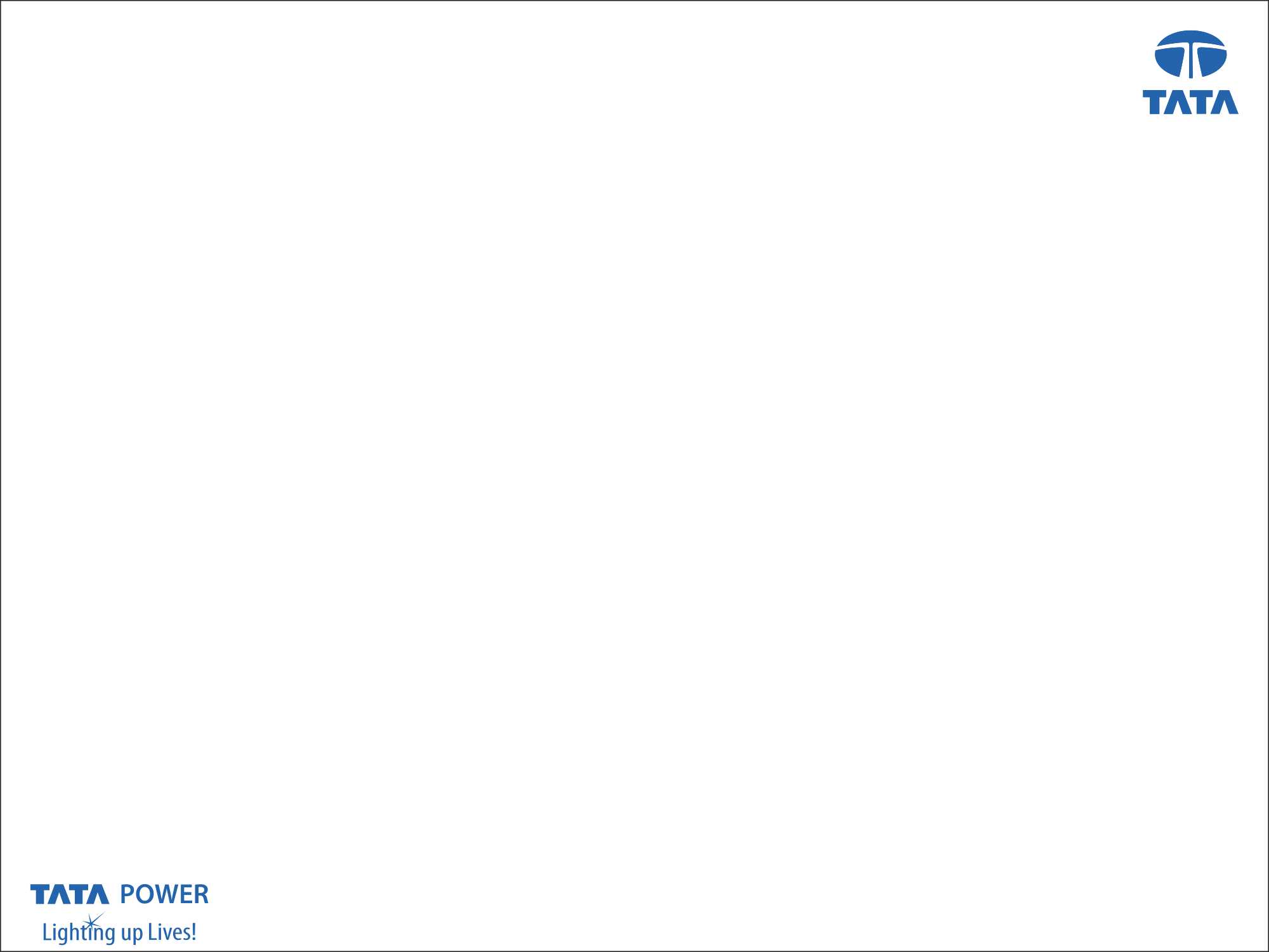 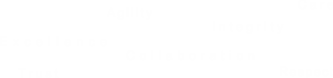 Introduction of Tata Power & 
Tata Power Trading Company Limited
The Tata Power Company Limited 
Business Overview
Established in 1910, Tata Power is India's largest integrated power company with a significant international presence
The Company has gross power generation capacity of 10857 MW out of which 7436 MW from Thermal.
Tata Power has an installed generation capacity of 3133 MW through green resources
 One of the largest renewable energy players in India
 It has developed India’s first 4000 MW Ultra Mega Power Project
Tata Power – International Presence
South Africa - Amakhala Emoyeni Wind Farm (134.4 MW) and Tsitsikamma Community Wind farm (95.325 MW)
Georgia - Development of two separate Hydro Power Projects of 185 MW and 150  MW
Indonesia – Coal Assets 
Zambia - 120 MW Itezhi Tezhi Hydro Power Project (2 * 60 MW)
Bhutan – 126 MW Dagachhu Hydro Project (2 * 63 MW)
4
Tata Power Trading Company Limited (TPTCL)
An Overview
A wholly owned subsidiary of The Tata Power Company Limited
First company to be awarded Category I Trading License by CERC
Cross Border Trading Experience – Importing power from Dagachhu Hydro Power (126 MW), in Bhutan, to India
Consistently among the top three power traders among a total of 33 Power Traders
Trading volume has increased from 4,354 MU in FY11 to 12,405 MUs in FY18 with highest of 17,305 MU in FY 2016
Trading volume has increased by CAGR of 16% between FY11 to FY18
Handled revenue of ₹ 3,707 Crore(s) during FY18 and  ₹ 4,605 Crore(s) in FY17
State of art, highly automated control room being operated 24 X 7, by highly skilled professionals
Highly Efficient Receivable Management
Accredited with ISO:22301:2012 certification for Business Continuity Management System and with ISO 31000:2009 certification for Risk Management 
Strong presence in all states of India and cross border energy trade
5
Tata Power Trading Company Limited (TPTCL)
Service Portfolio
6
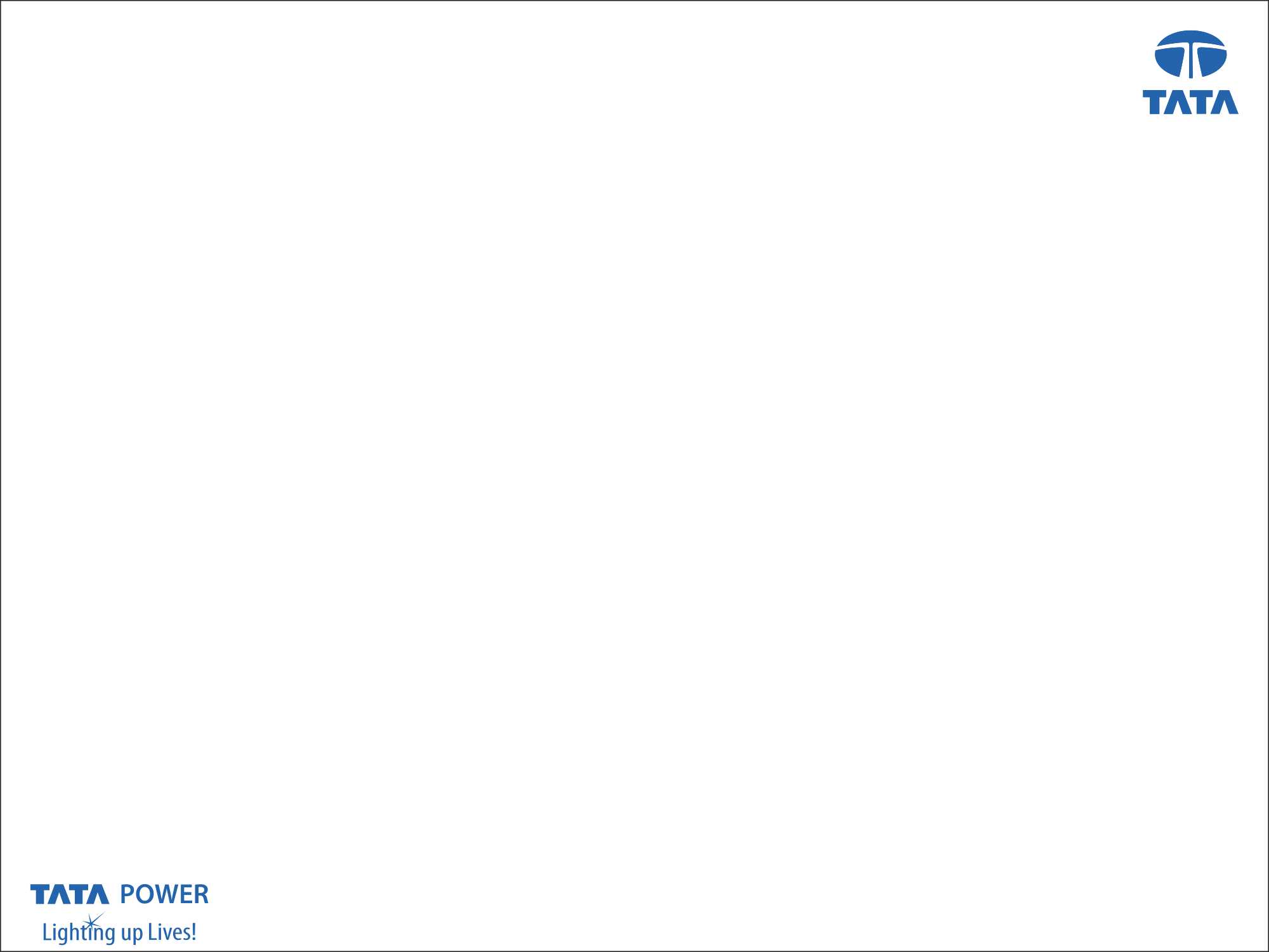 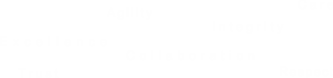 Power Market Structure and Developments
Salient Features Of Indian Electricity Act 2003
8
Structure Of Indian Power Market
POLICY MAKING
CEA
CENTRAL GOVERNMENT
STATE GOVERNMENTS
REGULATORS
STATE ELECTRICITY REGULATORY COMMISSIONS
CENTRAL ELECTRICITY REGULATORY COMMISSION
SYSTEM OPERATORS
NATIONAL LOAD DISPATCH CENTER
STATE LOAD DISPATCH CENTERS
REGIONAL LOAD DISPATCH CENTERS
GENERATION
PRIVATE SECTOR PLAYERS
CENTRAL  GENERATING STATIONS
STATE GENERATING STATIONS
TRANSMISSION
PRIVATE SECTOR PLAYERS
CENTRAL TRANSMISSION UTILITY
STATE TRANSMISSION UTILITIES
STATE SECTOR DISTRIBUTION LICENSEE
DISTRIBUTION
MARKETS
PRIVATE SECTOR  DISTRIBUTION LICENSEE
POWER EXCHANGES
BILATERAL MARKETS
TRADING LICENSEE
ENERGY EFFICIENCY
ENERGY SAVING CERTIFICATES (ESCERTS)
RENEWABLE ENERGY
RENEWABLE PURCHASE OBLIGATION
RENEWABLE ENERGY CERTIFICATES
ENERGY EFFICIENCY TARGETS
9
Installed Generation Capacity
10
Source: Central Electricity Authority
Generation Mix (MW)
Installed Hydro capacity has been fallen from 23% in FY10 to 13% in FY18

Renewable Generation has increased from 10% in FY10 to 20% in FY18

Increase in Renewable Power generation is mainly from Solar Power and Wind Power
11
Source: Central Electricity Authority
Power Supply Position In India
12
Source: CEA
Indian Power Market Structure Types of Power Procurement Contracts
13
Source: CEA
Transmission Corridor Priority
Procurers must keep in mind the priority for transmission corridor related to various options available for power procurement.
14
Indian Power Market – Percentage Energy Share
Largely tied-up through Long term PPAs 
Short term bilateral market dominated by few players accounting for over 85% volume of short term market
Low liquidity in short term market 
Coal India Limited (CIL) giving coal only for long term PPAs
 Volume settled through DSM is progressively declining because of tightening of frequency band by Central Electricity Regulatory Commission) CERC and emergence of Power Exchange (PX)
15
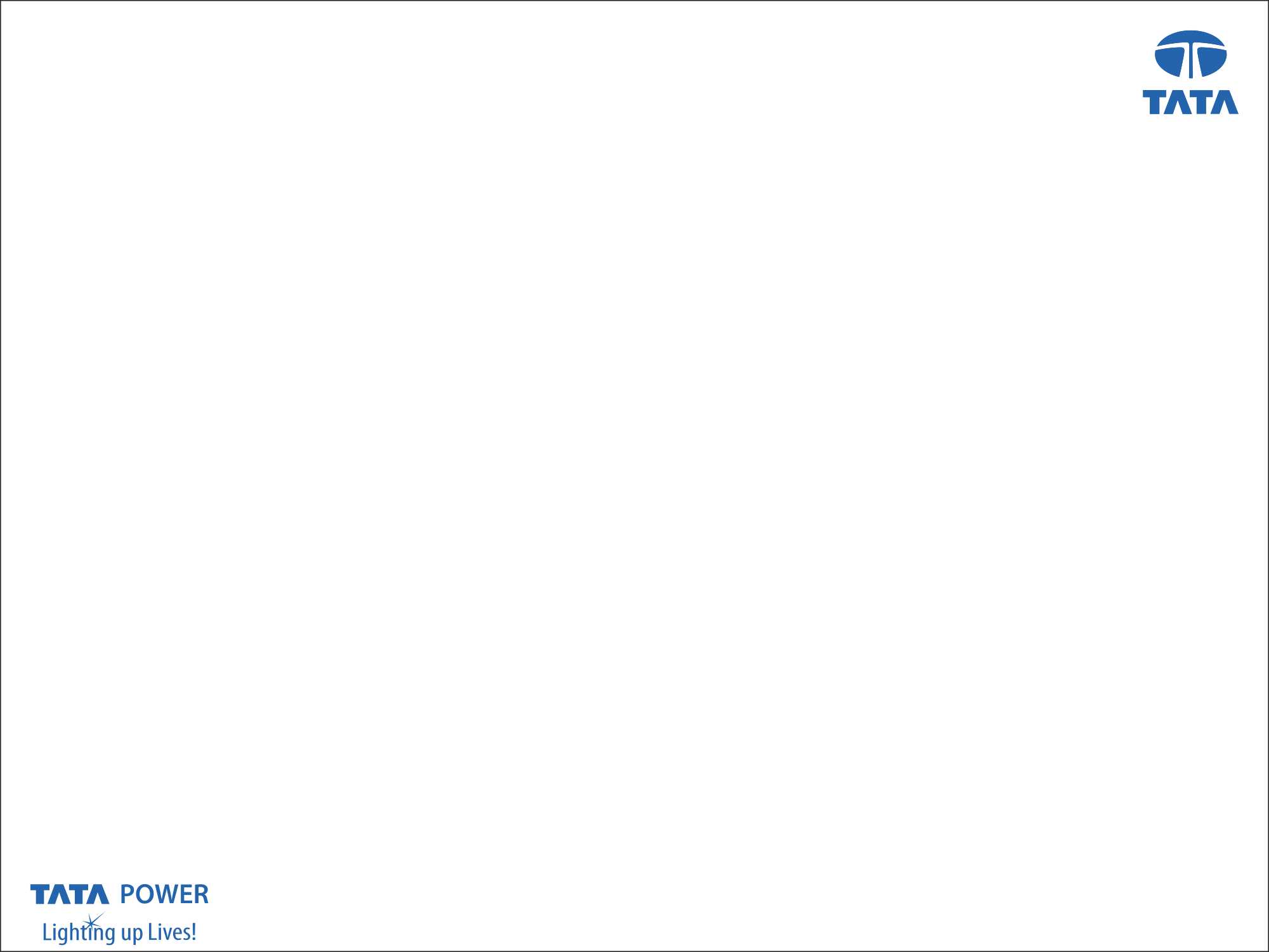 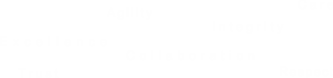 Open Access & Barriers
Power Procurement Through Open Access (1/2)
The Electricity Act 2003 introduced Open Access, to create market driven power procurement  as opposed to supply of electricity through state monopolies 

“open access” means the non-discriminatory provision for the use of  transmission lines or distribution system or associated facilities with  such lines or system by any licensee or consumer

A consumer consuming more than 1 MW is eligible to choose their supply  source on payment of open access charges from one or more:
Trading Licensee
Power Exchange
Generating Station including Captive Generating Plant
Other Distribution Licensees
State Regulators (SERC) decide the eligibility conditions of the Open access  and various charges associated with it
Reliability of supply and Competitive rates are the two primary reasons that drive procurement through open access route
17
Power Procurement Through Open Access (2/2)
Power Exchange 
Bilateral
Interstate 
Intrastate 
Captive
Group Captive
Any Other Distribution Utility
TPTCL Presence in Open Access
TPTCL Open Access Customers –
Industries/Continuous process
Hotels/Commercial complexes
SEZs/IT parks

TPTCL has contracted 300+ industrial clients in bilateral and power exchange  and has supplied more than 1000 Million Units in FY18 to open access  consumers
Active Consumers with TPTCL is in excess of 600 MW
Cross Border sale of power to OA Consumers
TPTCL Renewable Focus
Supplied	power	from	Small	Hydro,	Solar,	Wind,	Biomass,	Bagasse	to	OA  Consumers
Barriers for Open Access
Barriers in Open Access:
Cross Subsidy Surcharge
Stranded Capacity Surcharge
Regulatory Asset charges
Subsidy given in backward areas
Lapsed Units
Standby Power
Conditional NOC
Technical criteria imposed by DISCOM
Denial of Open Access
Removal of benefits provided to renewable sources
Applicability of CSS on captive consumers in some cases
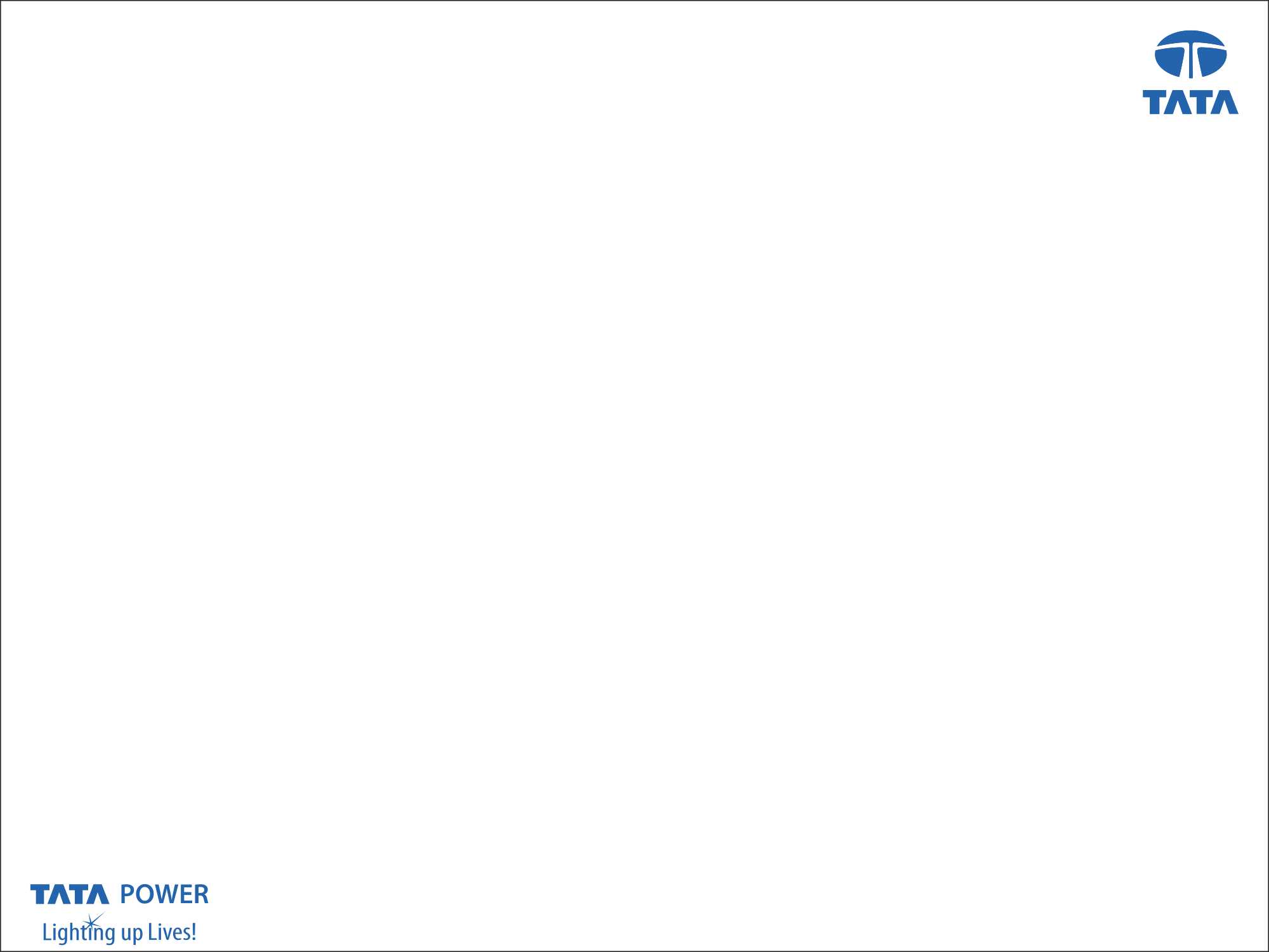 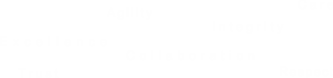 Power Exchange – DAM
Features Of Day Ahead Market Of Power Exchange
N1
N3
A2
N2
N2
A1
E1
W1
W3
W2
E2
S1
S3
S2
Source – IEX
22
Timeline- Day Ahead Market
IEX BID AREAS
N1
N3
A2
N2
N2
A1
E1
W1
W3
W2
E2
S1
S3
S2
Source – IEX
23
Model Price Calculation Algorithm
Bid Quantum by different portfolios
Supply
(Sell)
Demand
(Buy)
Price
Market clearing
price (MCP)
2.5
MW
Source – IEX
60
Volume
24
Market Clearing Volume (MCV)
Trend of Market Clearing Price in IEX (₹/KwH)
25
Source: IEX Website
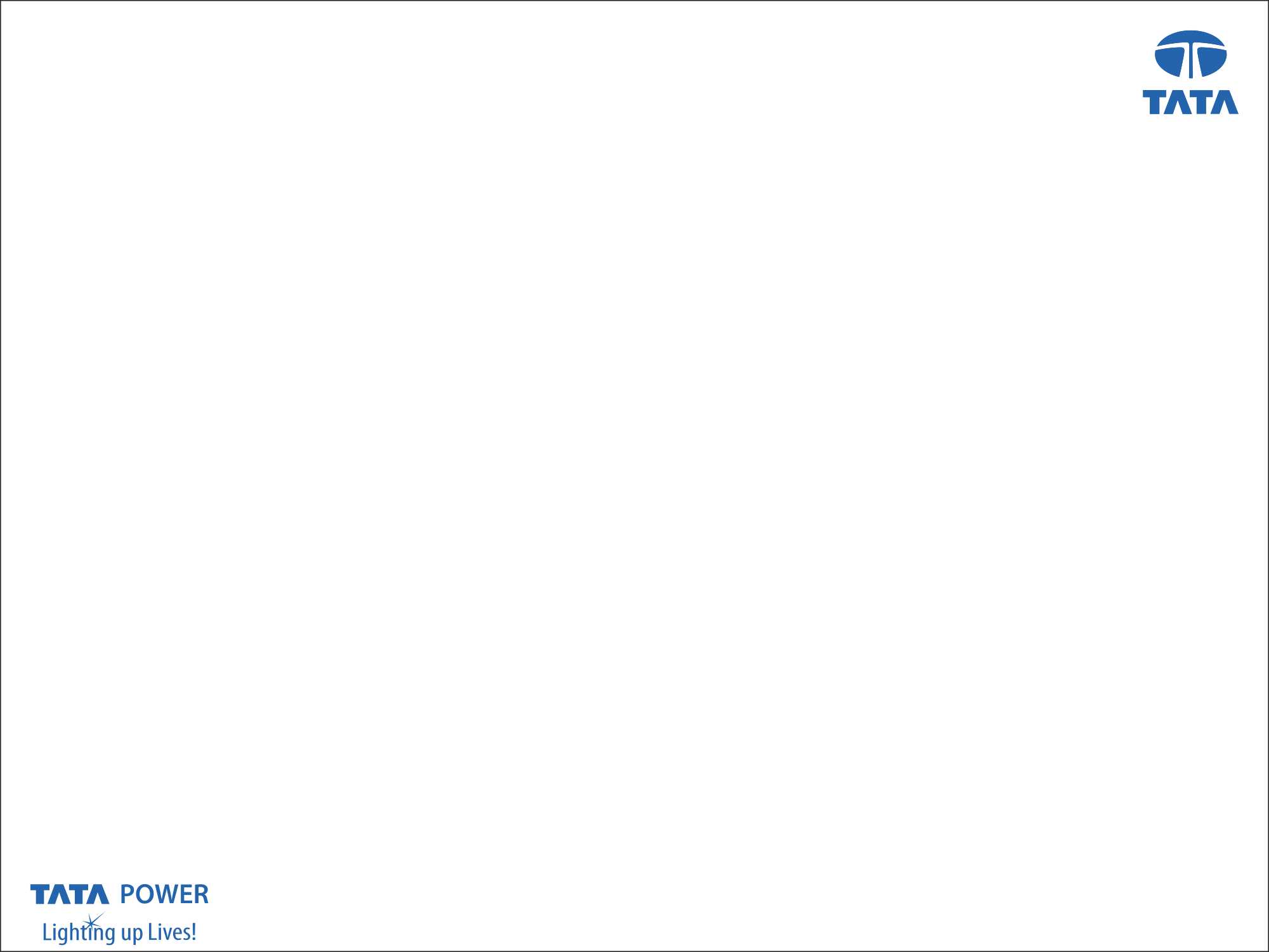 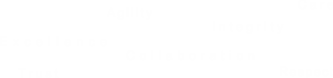 Power Exchange – ESCerts
Energy Saving Certificates (Escerts)- PAT Scheme
MOVING TOWARDS ENERGY SAVING
National Action Plan on Climate change (NAPCC) introduced National Mission for Enhanced Energy Efficiency (NMEEE)

The National Mission for Enhanced Energy Efficiency proposed an Energy Efficiency Action Plan which comprises of 3 aspects.
PERFORM:
ACHIEVE:
TRADE:

PAT is a market based mechanism - Reward for over achiever & Penalty for under performer
PAT cycle:
Setting the Targets
Monitoring & Verification 
Trading of ESCerts
27
Concept Of Target, Compliance, ESCerts & Penalty
One ESCert = One Tonne of Oil Equivalent  = 11.63 MWh
Issued Escerts	Penalty

Baseline SEC
Target
Achieved SEC
Compliance

Target  SEC
Purchase  Escerts
Purchase ESCerts
Scenario 1
Scenario 2
When a designated consumer (DC) achieve and surpass the targets, ESCerts are to be issued by MoP and the same can be sold to DC who fail to achieve their targets so as to comply energy consumption norms and standards
Key Features – ESCerts Transactions
Sellers – ESCerts issued to Designed Consumers (DC)

Buyer – DCs who under achieved the targets obligated to purchase ESCerts

ESCerts once purchase can not be resold. 

DCs may use balance ESCerts after the compliance in first cycle , if any, and such banked ESCerts may be used for the compliance of their next cycle or sold.

Validity for ESCerts - till the completion of the compliance period of respective DC’s next cycle. 

As per procedure, registration has to be done with in 30 working days with Registry.

After registration with Registry, the DCs to register with Power exchanges, for trading. 

Trading of ESCerts shall be done through closed double sided uniform price auction.

Bilateral trading even within the same corporate group not permitted
`
29
ESCerts Trading Under PAT Scheme
PAT cycle I – April 2012 to March 2015

Target – Reduction of 6.686 million tonnes of oil equivalent (mtoe) 
Designated Consumers – 478 entities in total 8 Sectors 

PAT Cycle II – April 2016 to March 2018 

Target – Reduction of 8.869 million tonnes of oil equivalent (mtoe) 
Designated Consumers – 621 entities in total 11 Sectors 
PAT deepening/widening – Railways, DISOCMs & Refinery covered

Trading of ESCerts under PAT cycle I 

Total 38 lakhs ESCerts issued and total 14.25 lakhs ESCerts were to be purchased.
Out of total 14.25 lakhs ESCerts purchase (as a compliance), 12.98 lakhs ESCerts were purchased by DCs on Average Discovered prices Rs 619 per ESCert.
TPTCL Traded total 1.76 lakhs ESCerts with 10% market share
Major clients were UP Thermal Power Station Harduaganj,  Rajasthan Barmer Thermal Station, SAIL Bokaro, Tata Steel
`
30
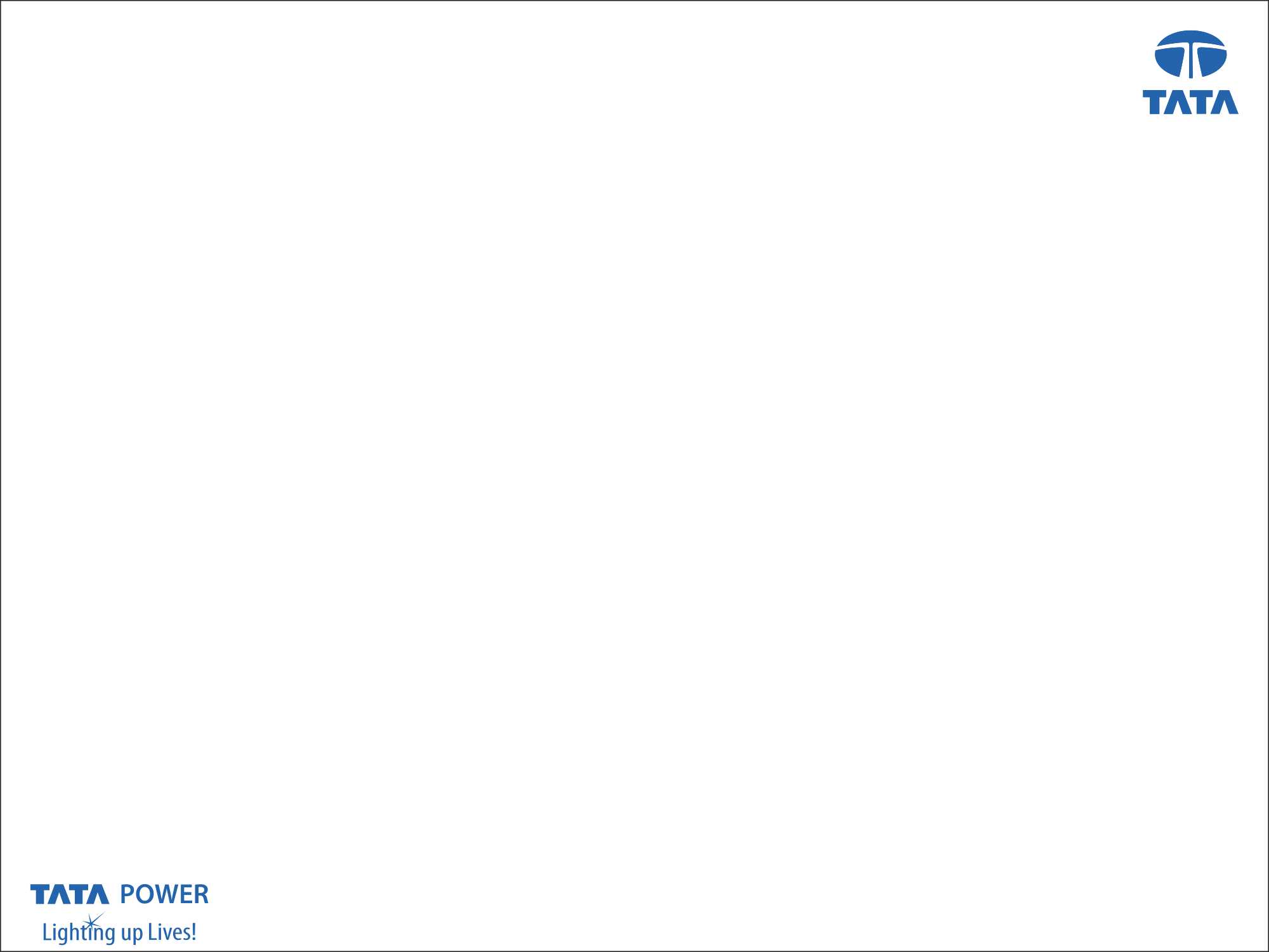 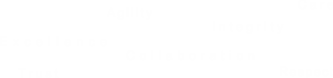 Group Captive
Power Procurement- Consumers (Group Captive)
Captive Consumers can be:
Association of Persons or a Co-operative Society: Such captive user(s) shall hold at least 26% of the ownership in the generating plant and consume not less than 51% of the electricity generated, on an annual basis, in proportion to their shares in ownership of the power plant within a variation not exceeding ten percent

Advantages 
 Avoidance of Cross Subsidy Charges 
 Minimal intervention of the area distribution company

Typical Attributes of GCPP Route of Power Procurement 
Share Capital per MW ranges anywhere between Rs. 40,000 to Rs.56 Lakh,  based on equity structure
Involves Fuel Risk
2 to 5 years of contract period 
The power prices is sensitive to the quantum contracted 
Monthly Billing
Involve Lock In period
RPO to be separately met by participating entities
100 % scheduling for allotted capacity
32
GCPP Structure 
Association of Persons (for example SPVs)
Promoter
Captive consumer 1
Captive consumer 4
Captive consumer 3
Captive consumer 2
10%
2%
74%
8%
6%
Generating Plant
Each captive user retains its own individual identity as consumer of power.  
GCPP feasible with only one captive user provided it complies with the ownership and consumption requirements specified.   
Association of Persons (in various forms like SPVs) formed with more than one captive user for the generating plant.
33
Key Risks_ (Group Captive)
34
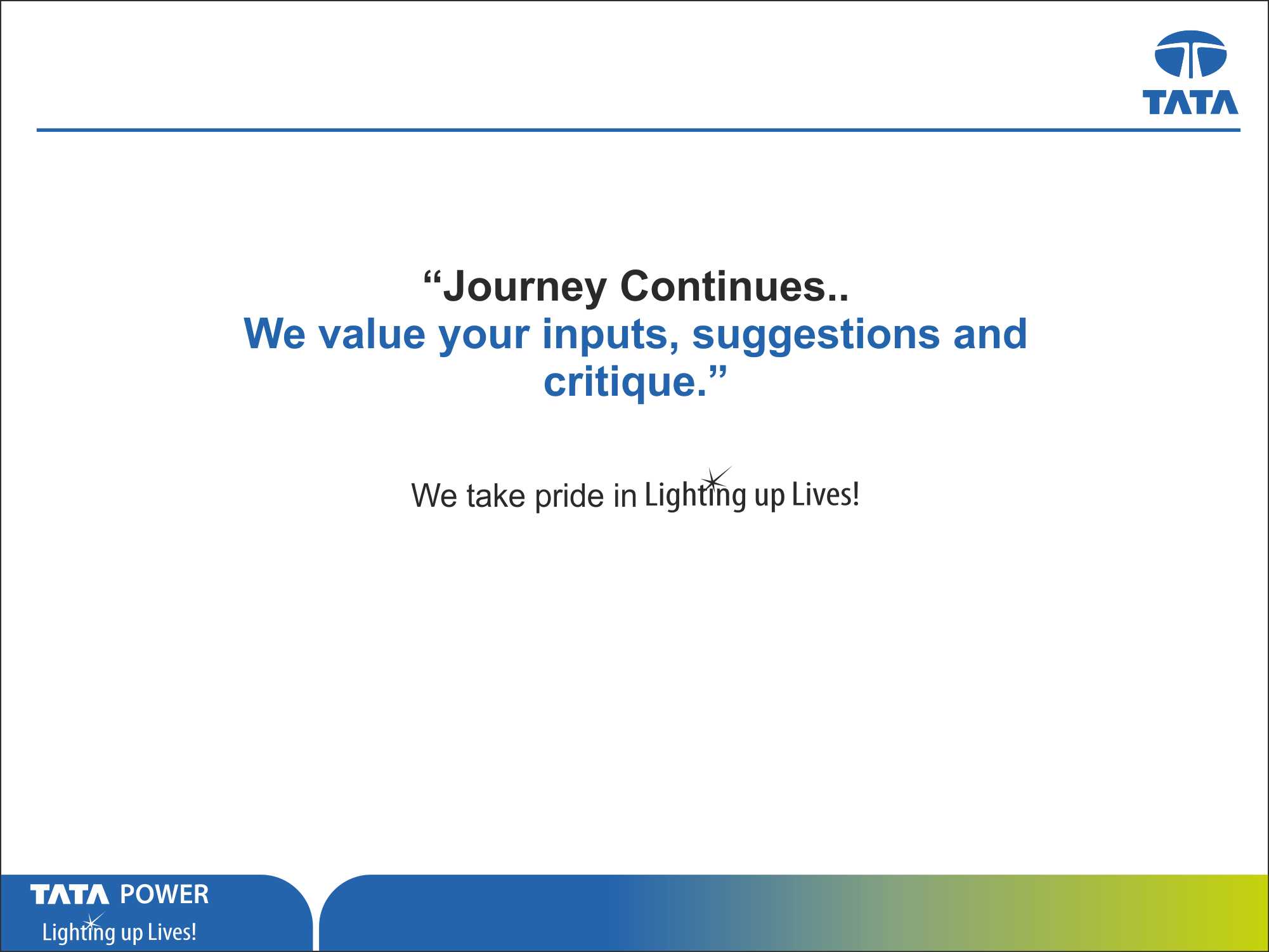